Retina – the rest
Retinitis pigmentosa
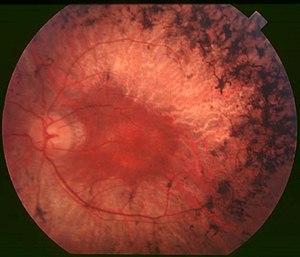 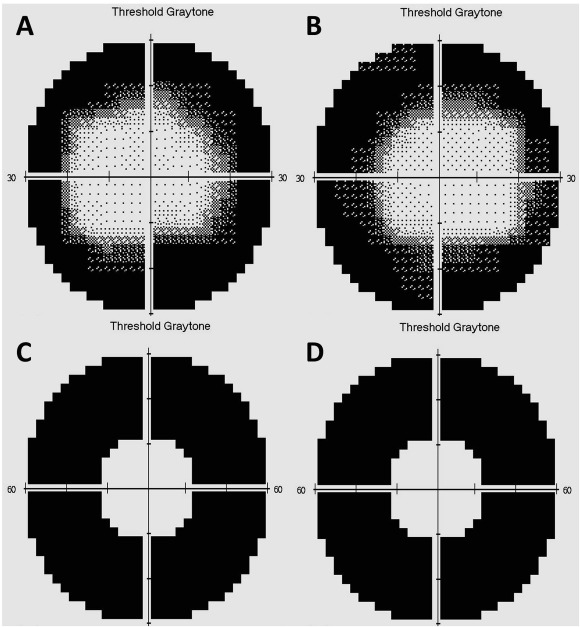 Occlusion of central retinal artery
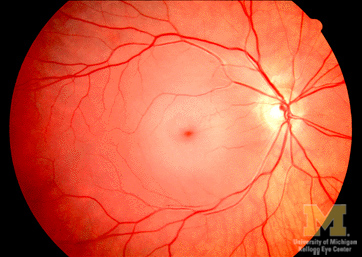 Retinal vein occlusion
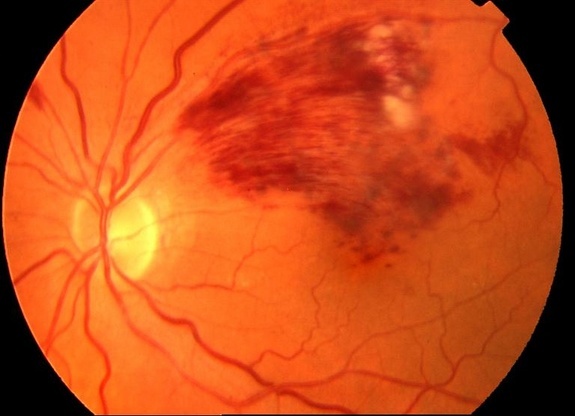 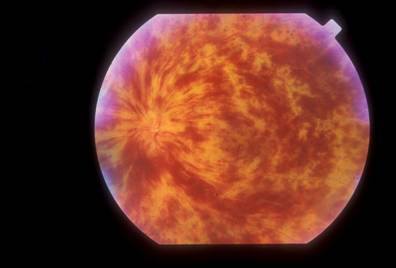 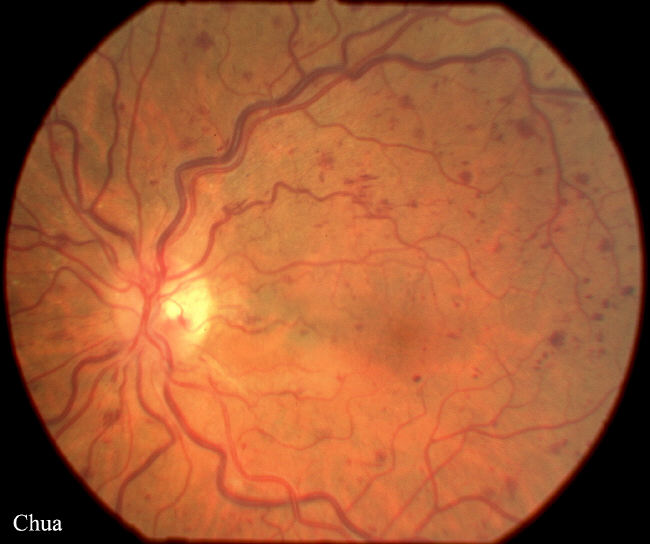 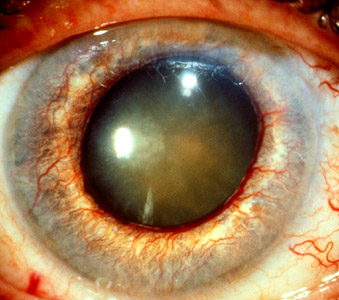 Macular oedema - RVO
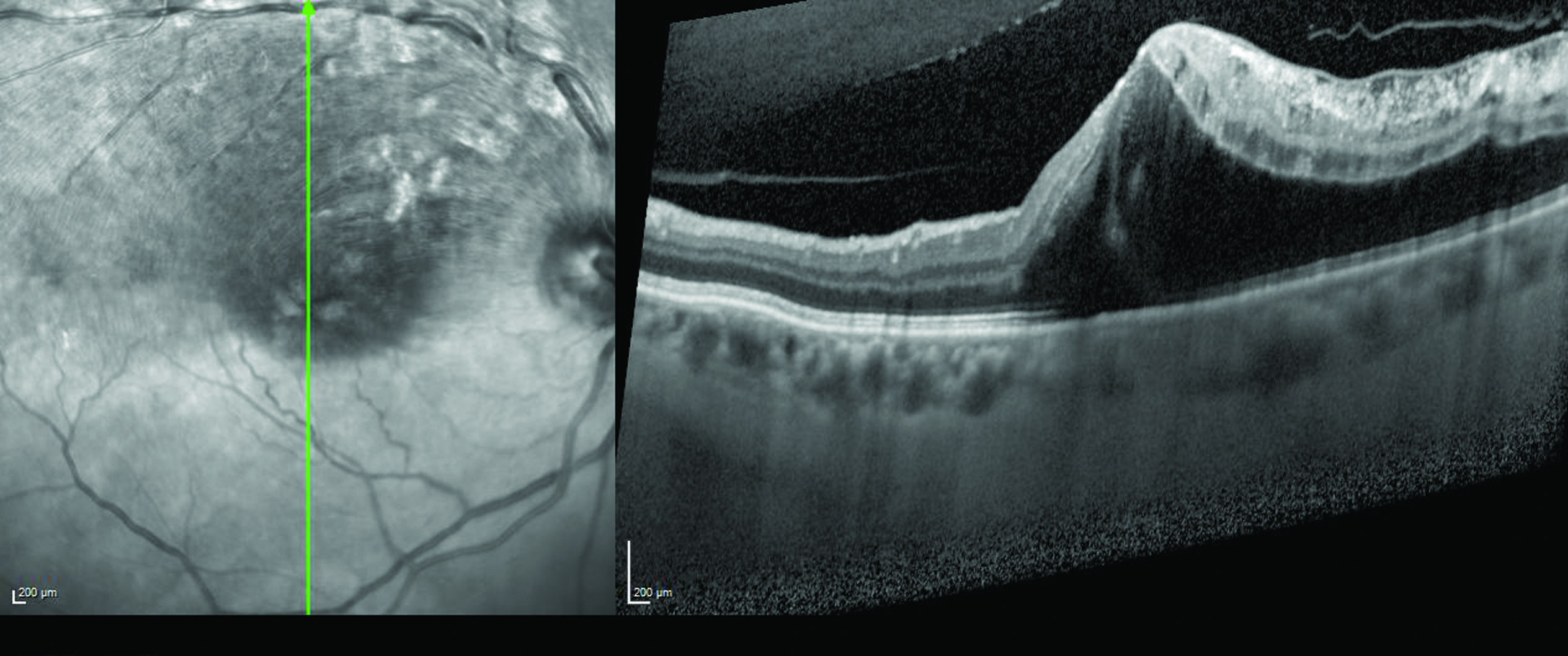 Laser photocoagulation
Anti VEGF